因数分解
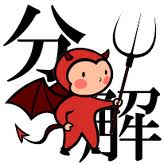 a4－16
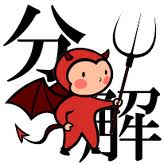 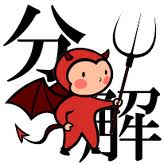 本時の目標
式の因数の意味を理解し、式を因数分解をすることができる。
(ｘ＋6) (ｘ―6)＝
ｘ2－36
72＝8×9
72の因数
(ｘ＋6) (ｘ―6)
ｘ2－36＝
ｘ2－36の因数
展　　開
ｘ2－36
(ｘ＋6) (ｘ―6)
多項式
因数の積
因数分解
共通因数の取り出しによる因数分解
2×a×ｘ×ｘ＋2×3×a×ｘ
2aｘ2＋6aｘ＝
共通因数の取り出しによる因数分解
2×a×ｘ×ｘ＋2×3×a×ｘ
2aｘ2＋6aｘ＝
共通因数・・・2ax
＝2aｘ(ｘ＋3)
Ma＋Mb＝M(a＋b)
問題　次の式を因数分解しなさい。
4ax－2a　　　　　　　　　(2) 2ax＋3ay 

(3) 8a2b－4b 　　　　　　　　(4) ax＋bx＋cx
乗法の公式
(ｘ＋ａ)(ｘ＋ｂ)＝ｘ2＋(ａ＋ｂ)ｘ＋ａｂ
平方の公式
(ａ＋ｂ) 2 ＝ａ2＋2ａｂ＋ｂ2
(ａ―ｂ) 2 ＝ａ2－2ａｂ＋ｂ2
和と差の積
(a＋b)(a―b)＝a2－b2
乗法の公式を因数分解に利用
ｘ2＋(ａ＋ｂ)ｘ＋ａｂ＝(ｘ＋ａ)(ｘ＋ｂ)
平方の公式
ａ2＋2ａｂ＋ｂ2＝ (ａ＋ｂ) 2 
ａ2－2ａｂ＋ｂ2＝ (ａ―ｂ) 2
和と差の積
a2－b2＝(a＋b)(a―b)
a2－b2＝(a＋b)(a―b)
ｘ2－52
ｘ2－25＝
＝(ｘ＋5) (ｘ―5)
9ｙ2－49＝
＝(3y＋7) (3y―7)
(3y)2－72
問題　次の式を因数分解しなさい。
x2－y2　　　　　　　　　(2) x2－16



(3) 9x2－１ 　　　　　　　　(4)　49x2－36y2
ａ2＋2ａｂ＋ｂ2＝ (ａ＋ｂ) 2 
ａ2－2ａｂ＋ｂ2＝ (ａ―ｂ) 2
x2＋10x＋25＝
x2＋2×x×5＋52
ａ2＋2ａｂ＋ｂ2＝ (ａ＋ｂ) 2 
ａ2－2ａｂ＋ｂ2＝ (ａ―ｂ) 2
x2＋10x＋25＝
x2＋2×x×5＋52
ａ2＋2×ａ×ｂ＋ｂ2
＝ (x＋5) 2
問題　次の式を因数分解しなさい。
X2＋2x＋1　　　　　　　　　(2) x2－4x＋4


(3) x2＋14x＋49 　　　　　　　(4)　x2－12x＋36
ａ2＋2ａｂ＋ｂ2＝ (ａ＋ｂ) 2 
ａ2－2ａｂ＋ｂ2＝ (ａ―ｂ) 2
9x2－30x＋25＝
(3x)2－2×3x×5＋52
ａ2－2×ａ×ｂ＋ｂ2
＝ (3x－5) 2
問題　次の式を因数分解しなさい。
4X2－12x＋9　　　　　　　　(2) 16y2＋40y＋25


(3) 9a2－6ab＋ b2  　　　　　　　(4)　4ｔ2－20ｔ＋25
ｘ2＋(ａ＋ｂ)ｘ＋ａｂ＝(ｘ＋ａ)(ｘ＋ｂ)
(x＋2)(x＋3)
x2＋5x＋6＝
かけて6、たして5になる2つの数を考える
次の式を因数分解しなさい。
(1) x2＋3x＋2
(2) x2＋7x＋6
(3) x2＋8x＋12
(4) x2＋11x＋24
1と6
－1と―6
2と3
―2と―3
◎
ｘ2＋(ａ＋ｂ)ｘ＋ａｂ＝(ｘ＋ａ)(ｘ＋ｂ)
(x－3)(x－5)
x2－8x＋15＝
かけて15、たして―8になる2つの数を考える
次の式を因数分解しなさい。
(1) x2－4x＋3
(2) x2－8x＋7
(3) x2－9x＋18
(4) x2－10x＋16
1と15
－1と―15
3と5
―3と―5
◎
ｘ2＋(ａ＋ｂ)ｘ＋ａｂ＝(ｘ＋ａ)(ｘ＋ｂ)
(x＋2)(x－4)
x2―2x－8＝
かけて―8、たして―2になる2つの数を考える
次の式を因数分解しなさい。
(1) x2＋7x－8
(2) x2＋x－6
(3) x2＋3x－10
(4) x2＋2x－35
(5) x2－8x－9
(6) x2－9x－10
1と―8
－1と8
2と―4
―2と4
◎
いろいろな因数分解
ax2―2ax－8a
↓共通因数の取出し
＝a(x2―2x－8)
↓(ｘ＋ａ)(ｘ＋ｂ)
＝a(x＋2)(x－4)
(ｘ+2)2―3(ｘ+2)－4
↓ｘ+2＝Ｍとする
＝Ｍ2―3Ｍ－4
↓(ｘ＋ａ)(ｘ＋ｂ)
＝(Ｍ＋1)(Ｍ－4)
＝(ｘ＋2＋1)(ｘ＋2－4)
＝(ｘ＋3)(ｘ－2)